Презентация открытого урока   полегкой атлетике. Тема: «Развитие быстроты и координации движений через специальные упражнения».
Учитель физической культуры 
Полянская Галина Викторовна
Вводно-подготовительная часть и беговые упражнения
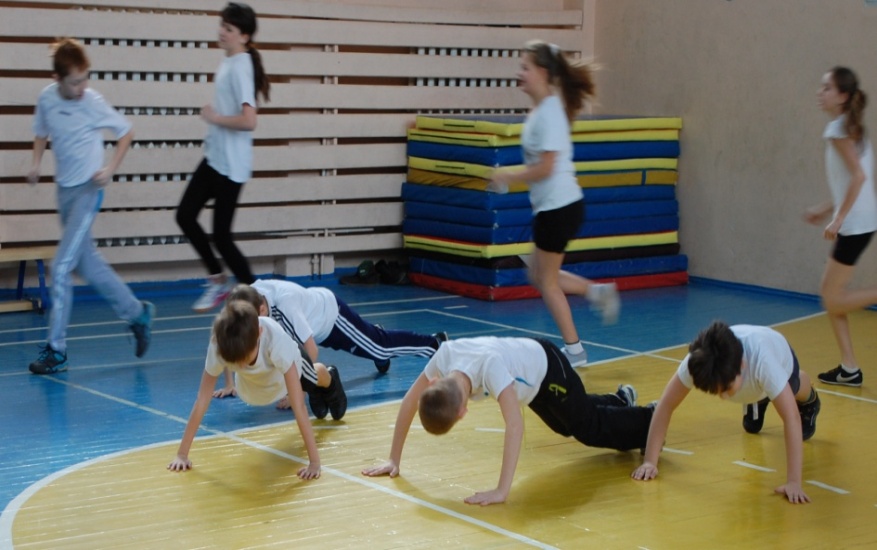 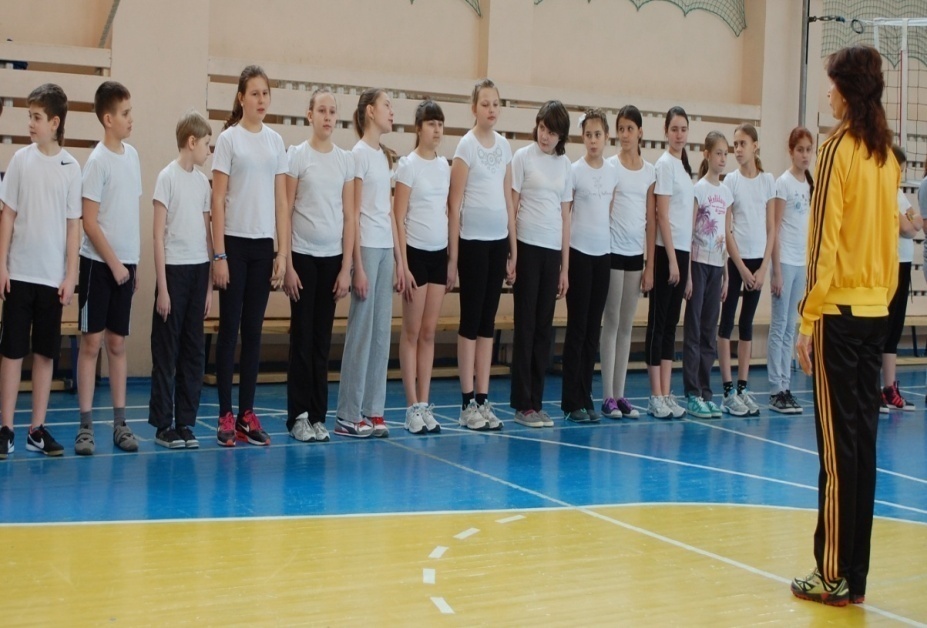 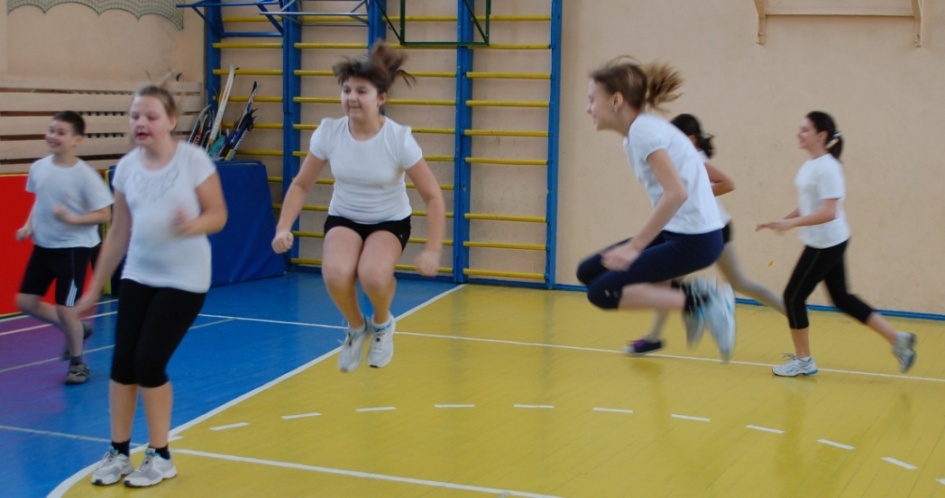 Общеразвивающие упражнения, упражнения для восстановления дыхания
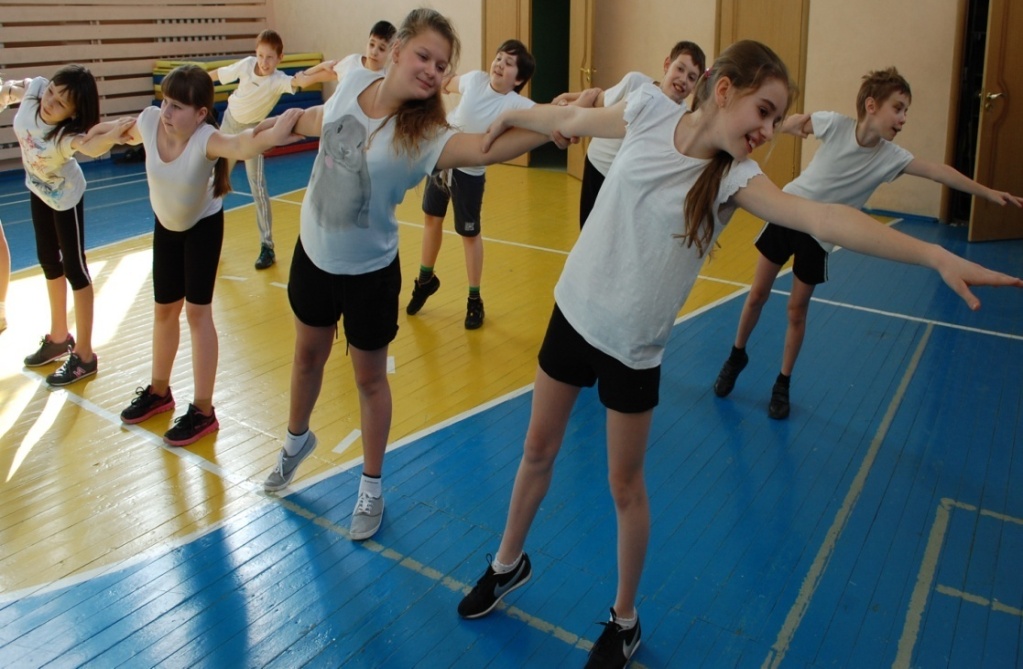 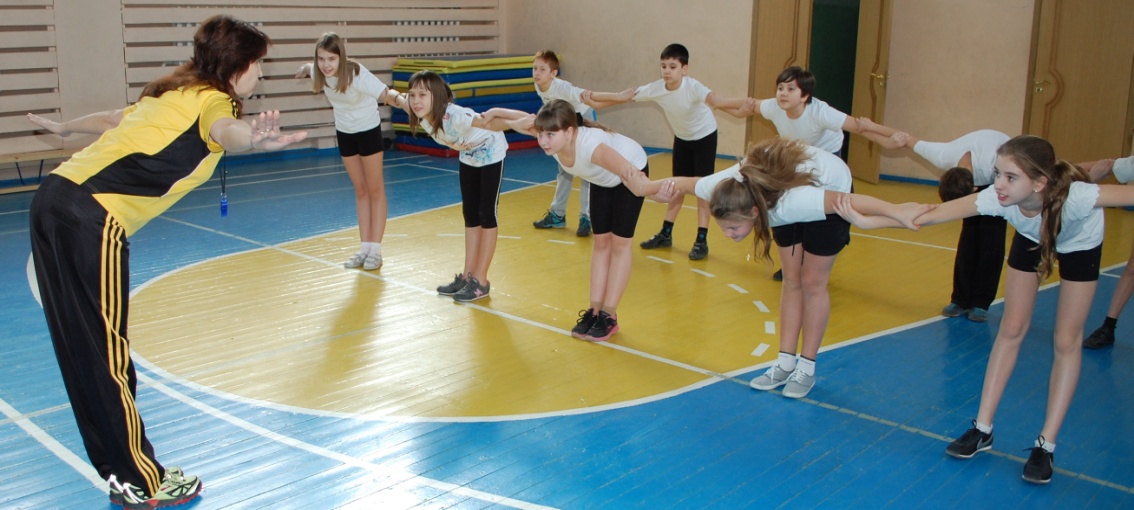 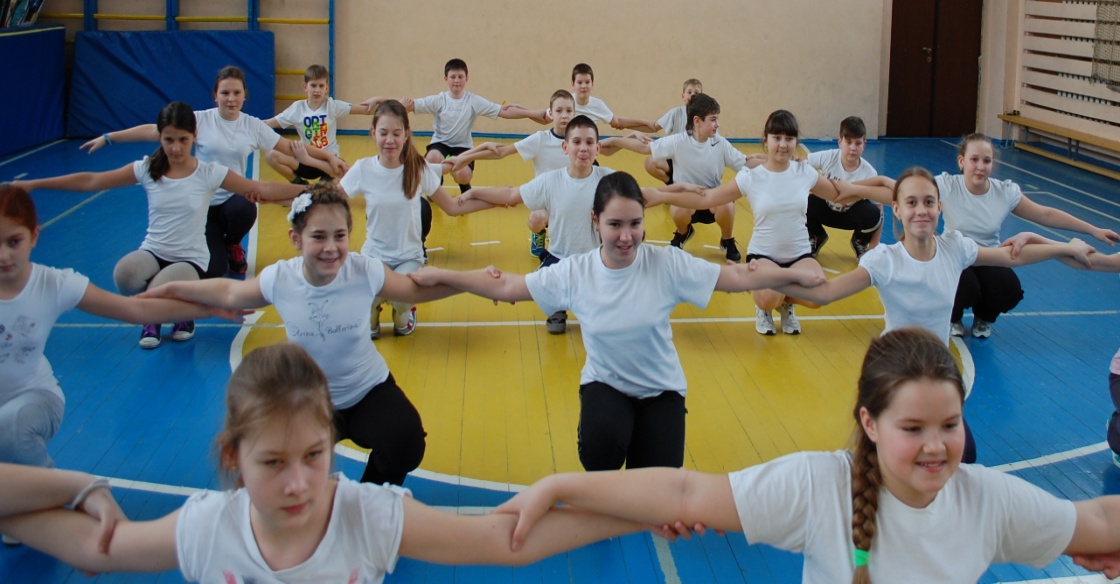 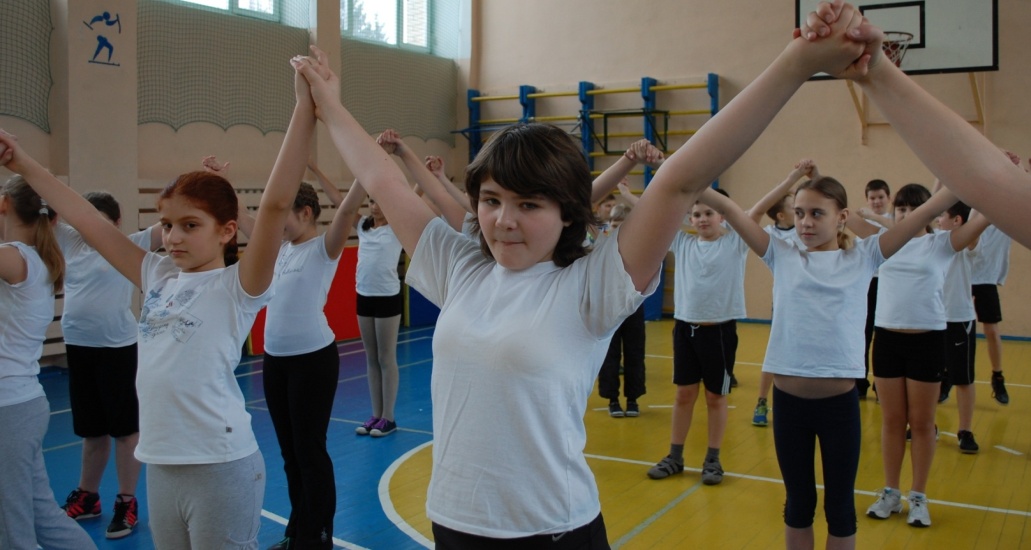 Основная часть.Эстафеты из различных положений
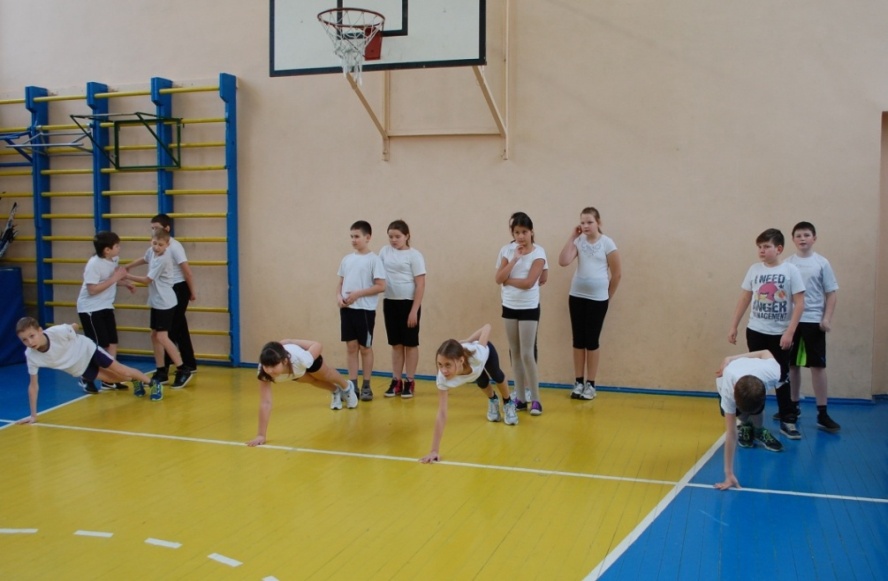 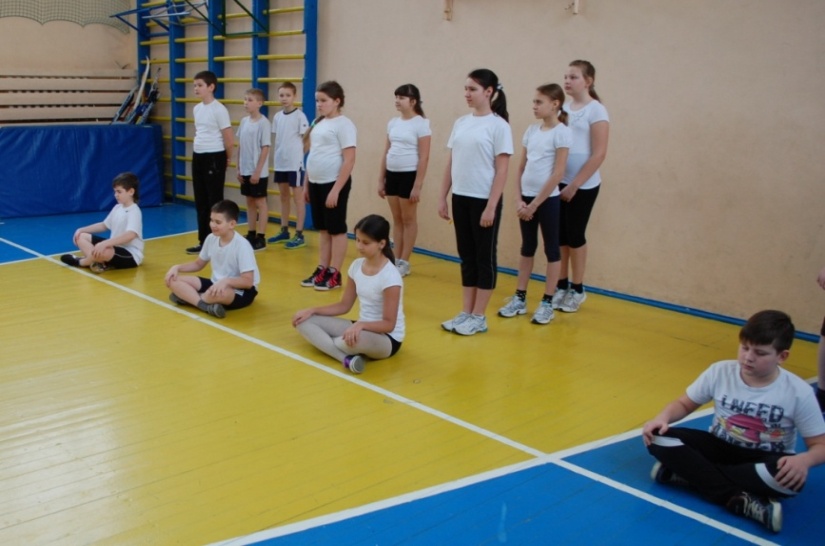 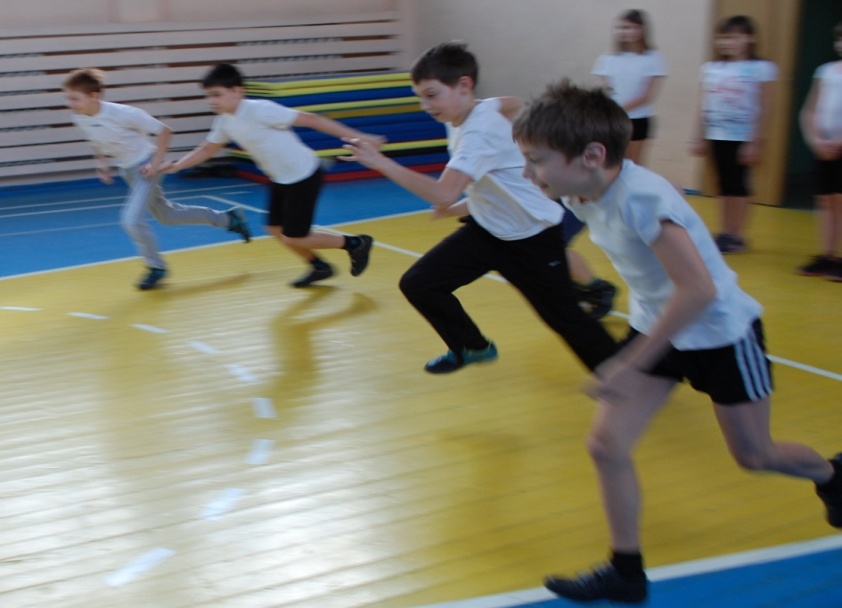 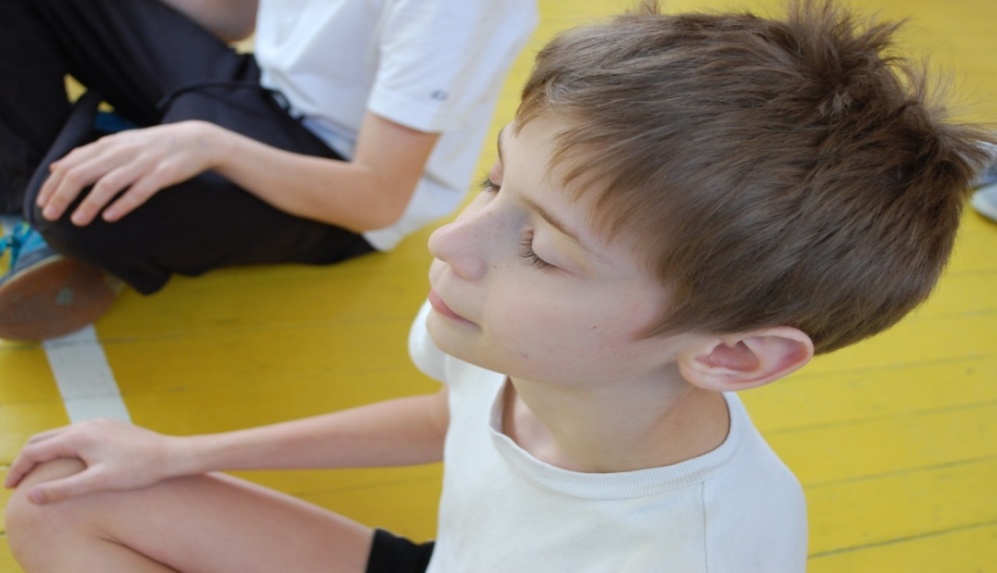 Эстафета«Олимпийский эрудит»
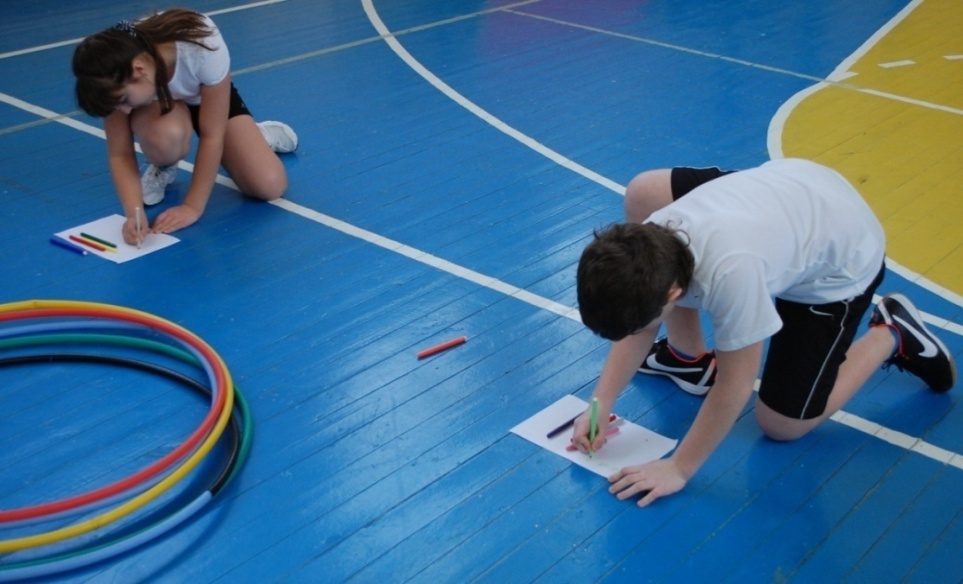 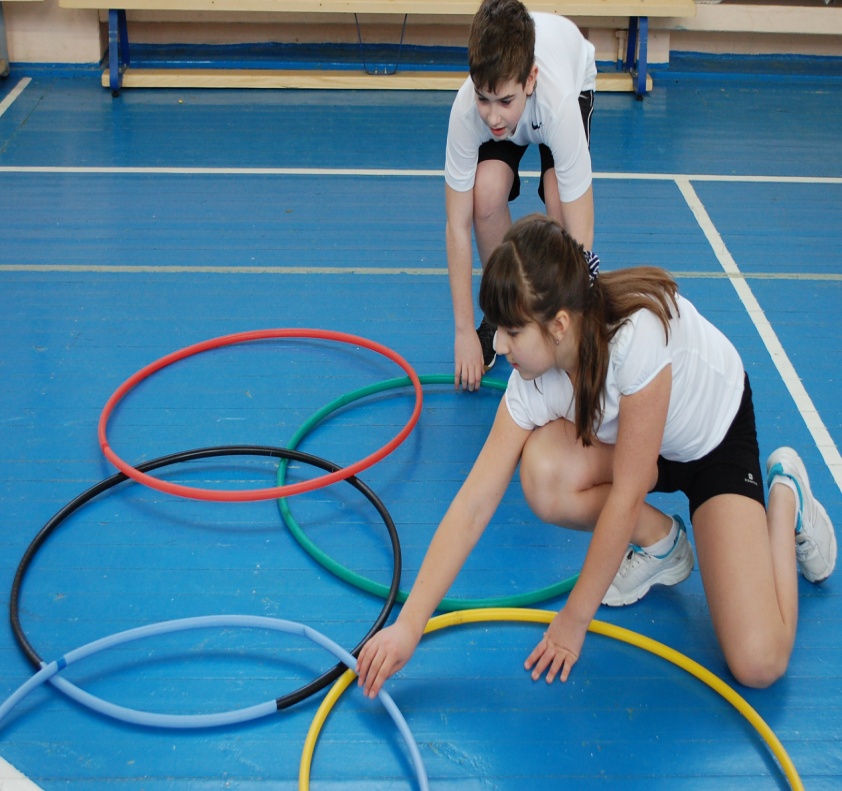 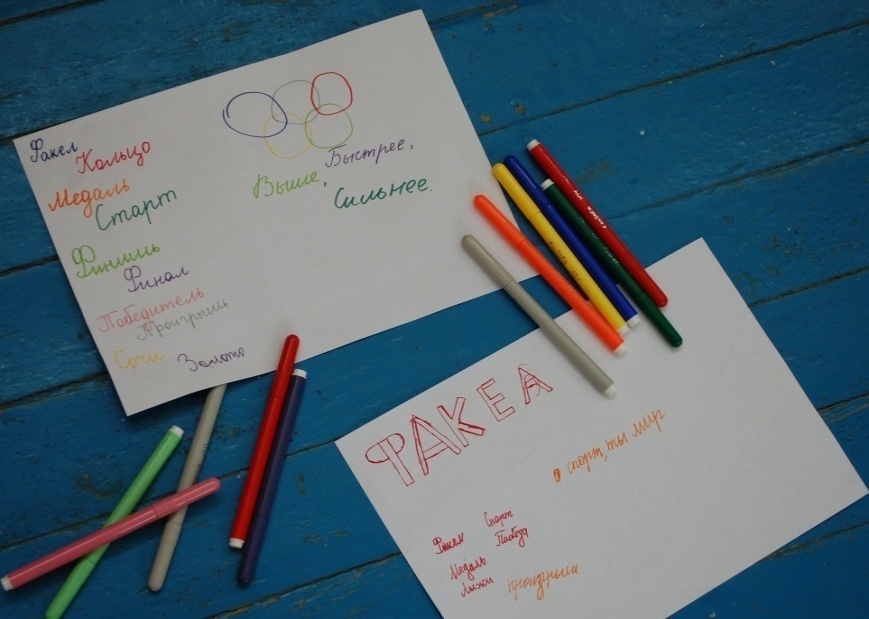 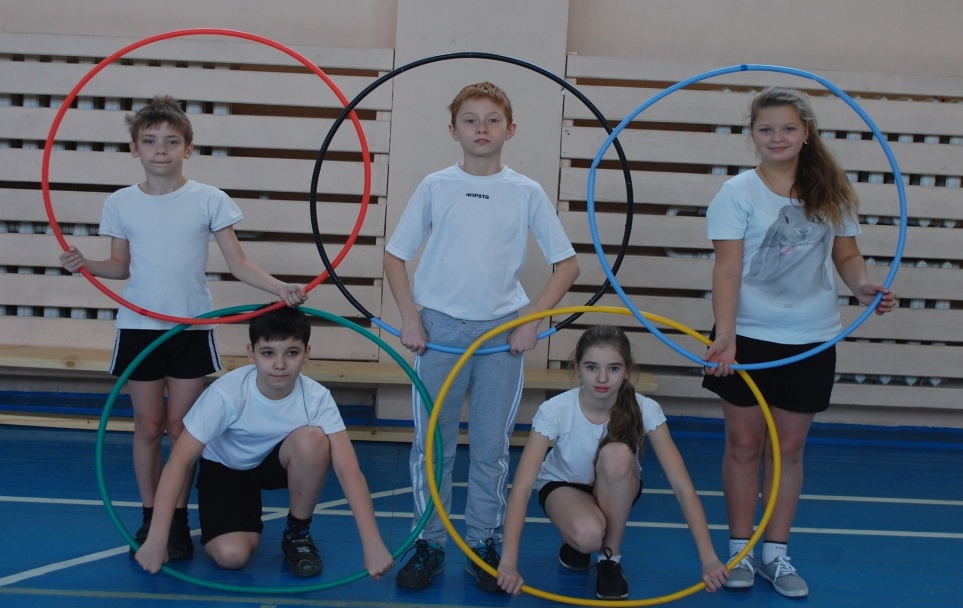 Заключительная часть
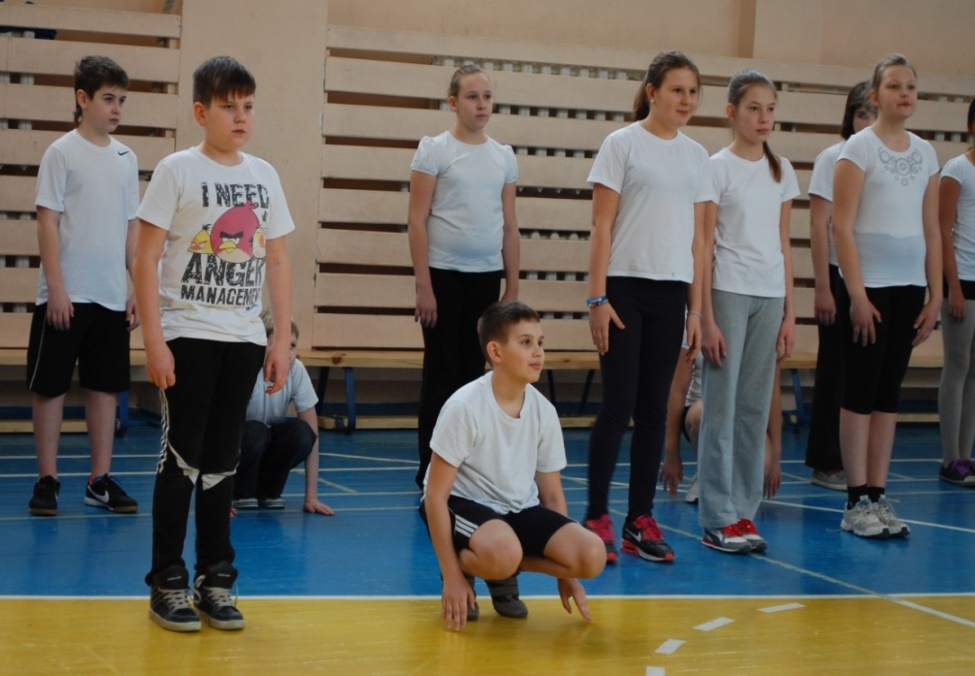 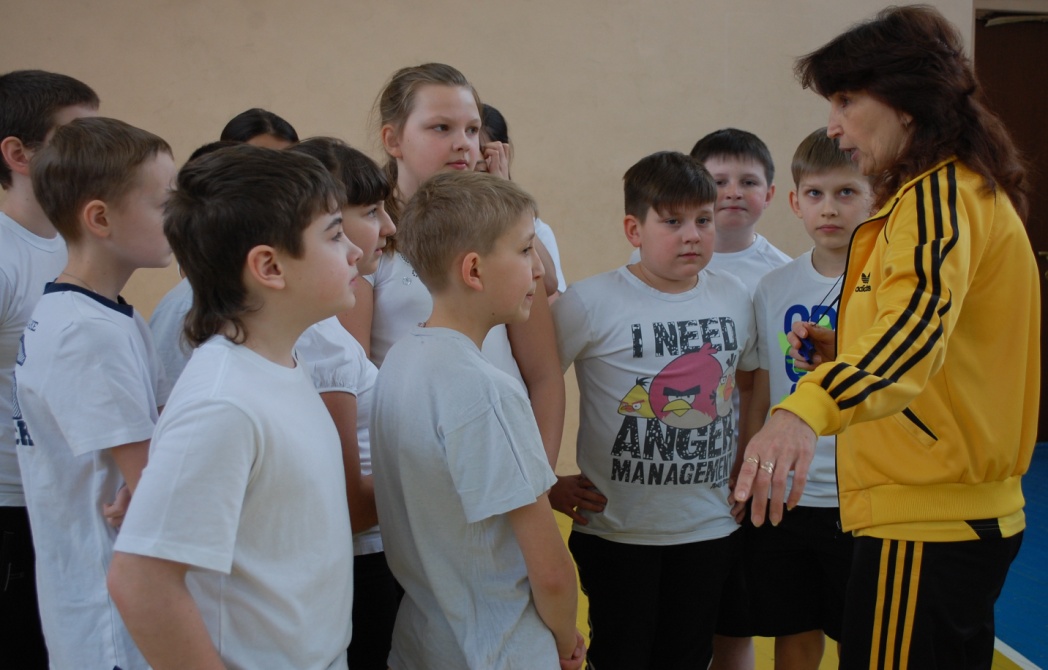